AGMPresident’s Report 2021
11th World Conference IPCRG, 
5-7 May 2022, Málaga, Spain

Janwillem Kocks, the Netherlands
Strategic goals: Creating value (1/3)
Create value for our country members 
37 national organisations and also individual clinicians
improving their confidence and competence
promoting good clinical primary care practice 
including family physicians, general practitioners, pharmacists, nurses, physiotherapists, community health workers and other members of the primary care team
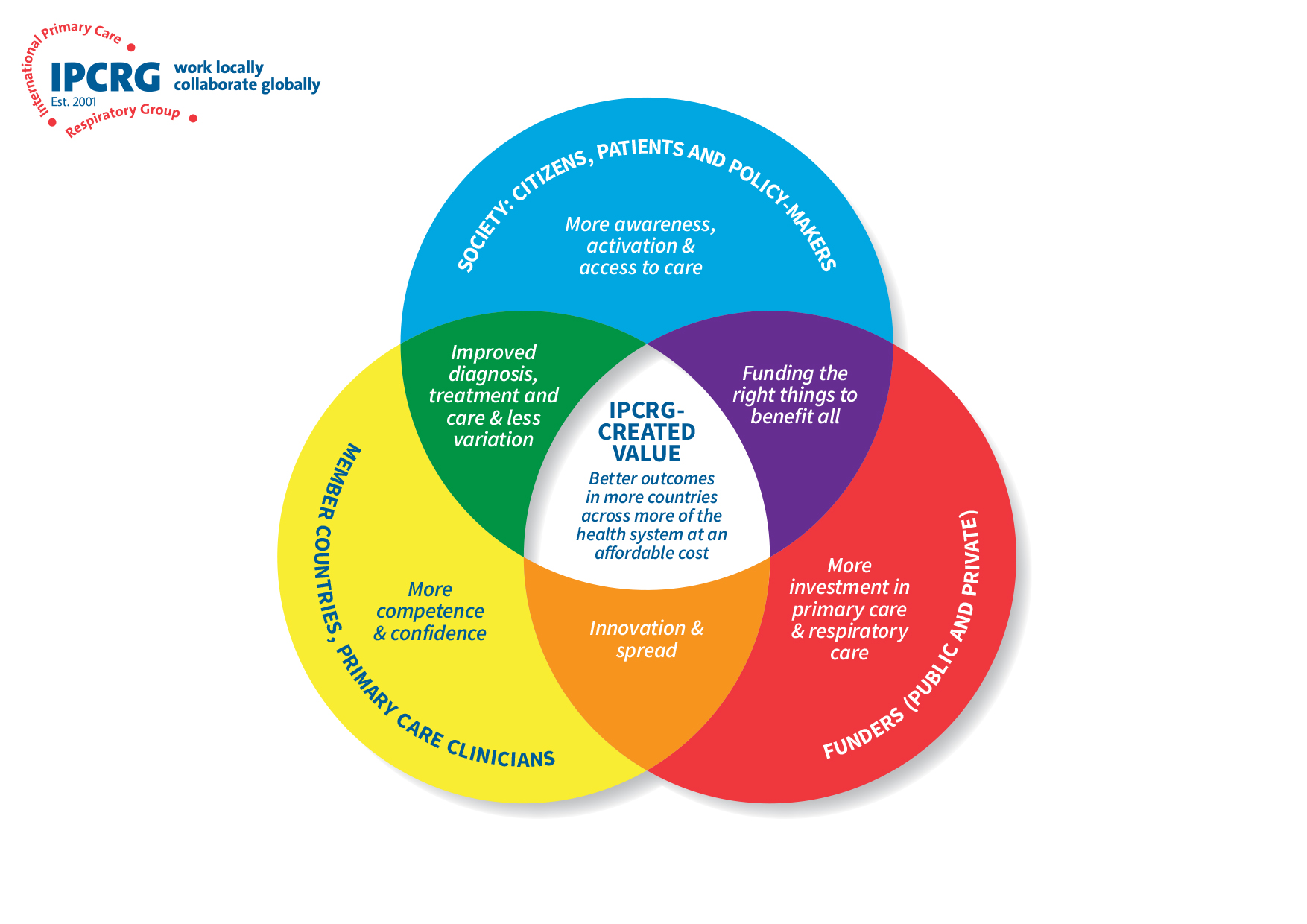 Strategic goals: Creating value (2/3)
Create value for society
raising awareness of respiratory health amongst citizens and policy-makers
influencing the availability of good quality primary respiratory care in their community
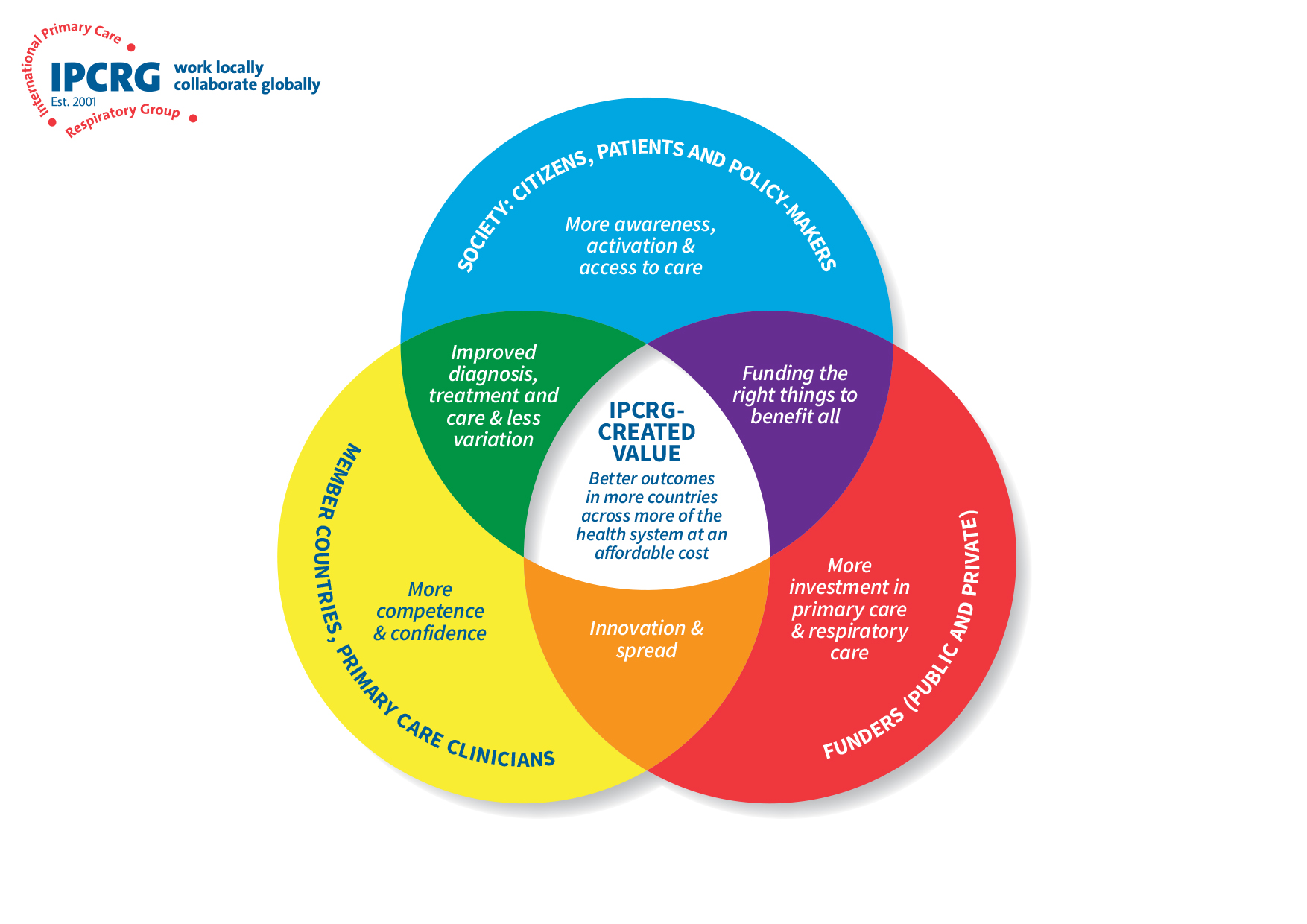 Strategic goals: Creating value (3/3)
Create value for our funders
increasing the focus on respiratory health in communities
improving accuracy of diagnosis in primary care
reducing the variation and inequity in care 
improving outcomes in primary care.
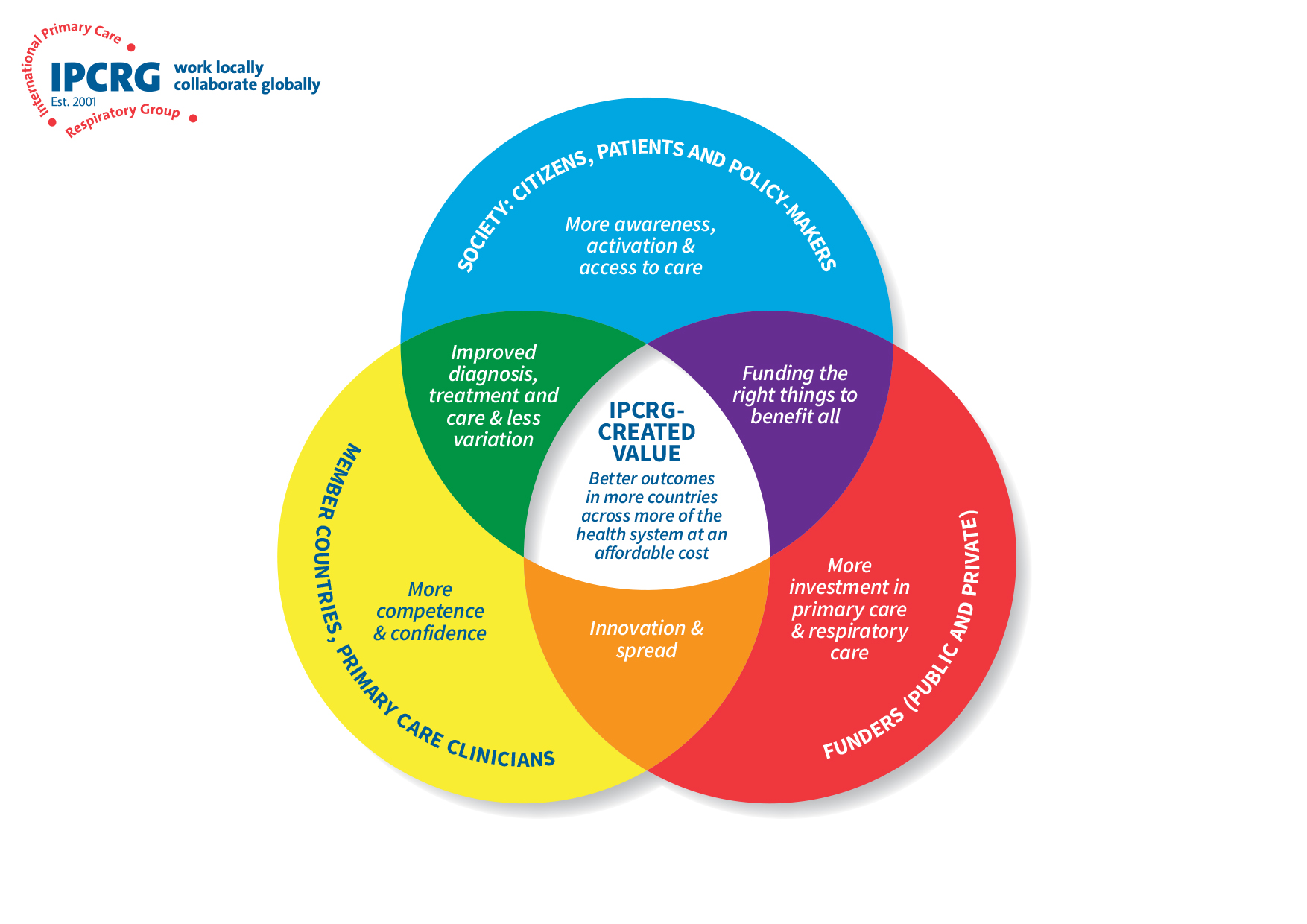 Refinement and restatement of scope
To prioritise our efforts with countries where there is a commitment to family medicine including 
a national strategy
the start of an infrastructure in terms of a vocational training programme
an understanding of the family medicine holistic approach
Highlights 2021
Response to COVID-19
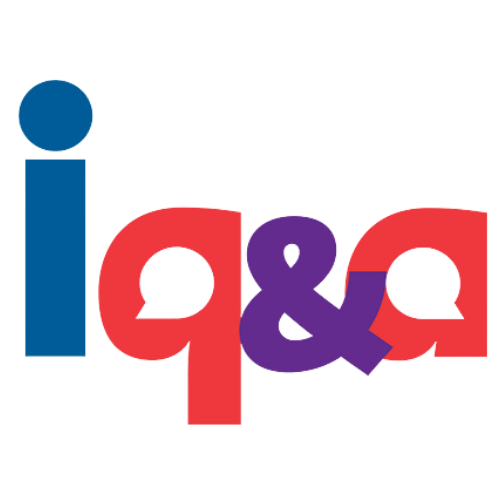 Remote respiratory consultation
iQ&A question and answer service focused on the COVID-19 questions raised by our Sentinel Network
Research by prize-winners of an IPCRG Research school
Pakistan and India mentored by IPCRG faculty
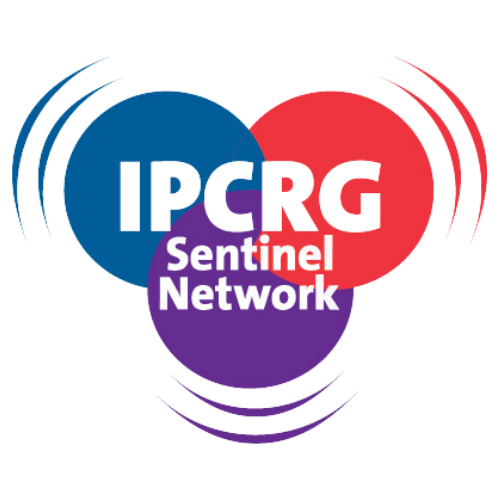 World Conference
First online conference
10th world conference postponed from 2020 and planned in conjunction with our Irish group
707 attendees from 49 countries
Education and change programmes
Two online Teach the Teacher Tier 1 programmes 
Continued growth of our social movement for ‘Asthma Right Care’ to 17 countries 
Webinars with International Pharmaceutical Federation
Initiation of ‘COPD Right Care’ 
Development of a self-funded project ‘How We Breathe’ 
a video using 3D visualisation and animation
Roll-out of Teach the Teacher programme in children with asthma 
Tier 3 and 4 in Malaysia and Tier 2 in Spain.
Research and research strengthening
New e-Delphi exercise 
“Prioritising primary care respiratory research needs: results from the 2020 International Primary Care Respiratory Group (IPCRG) global e-Delphi exercise” 
Coordination of the Global Health Respiratory Network 
Romanian prize-winners of our first Research School
manuscript on adolescents’ attitudes to e-cigarettes
Continued in 8 of our low and middle income member countries 
Final publications from our innovative FRESH AIR programme
Leading stakeholder engagement in RESPIRE and stakeholder engagement and dissemination for Breathe Well
Operations
Active Education sub-committee building on education strategy 2014-2020
Generation of a new research strategy by our Research Leadership team
Further exploration of free and low cost online tools to enable colleagues from across the world to participate.
Recruitment of additional project managers
A sustained positive financial position
A new policy published
IPCRG is committed to lower cost, lower environmental impact and improved social impact: the triple bottom line in global primary care
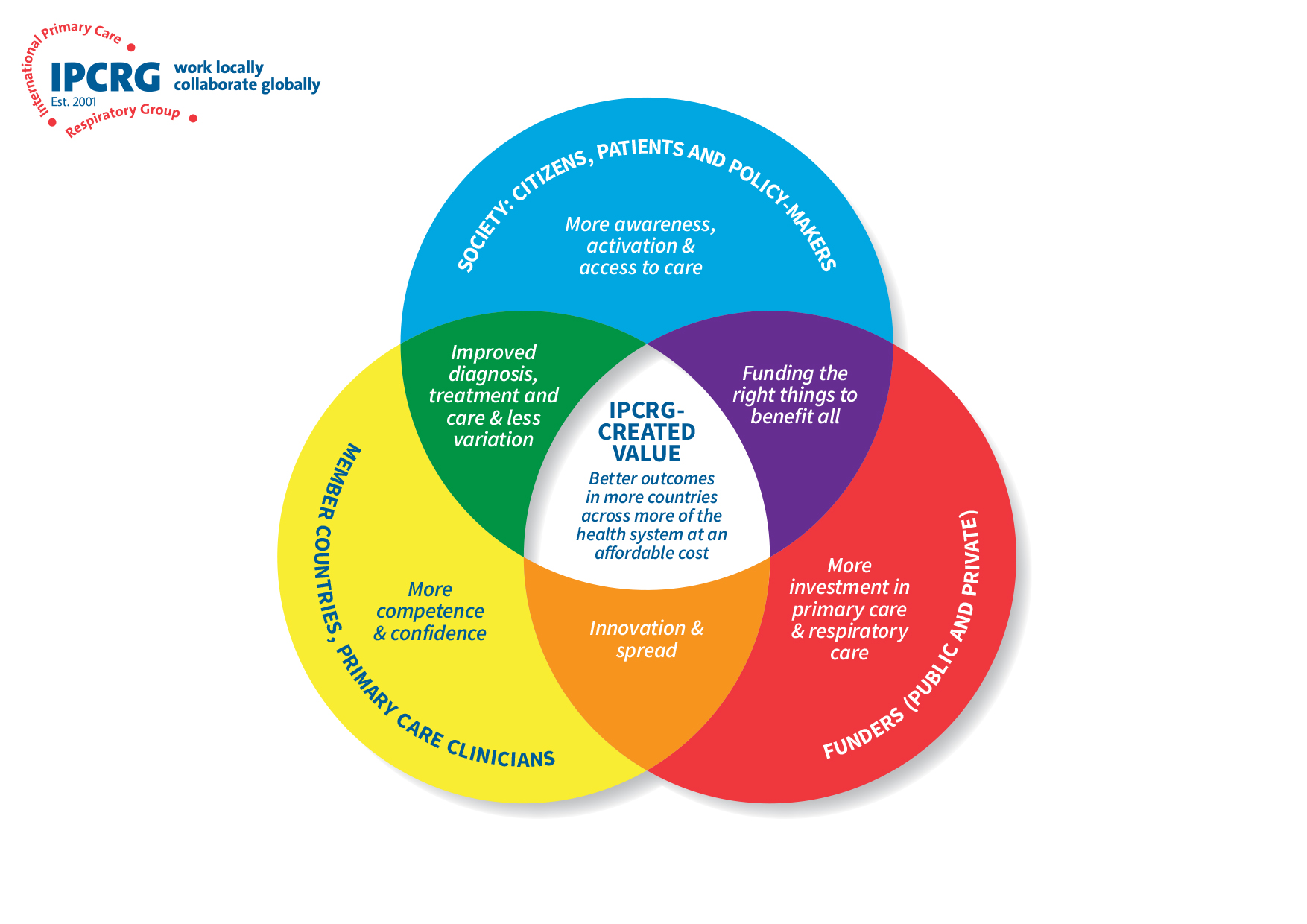 IPCRG’s strategy to add value